Welcome 
New Employees
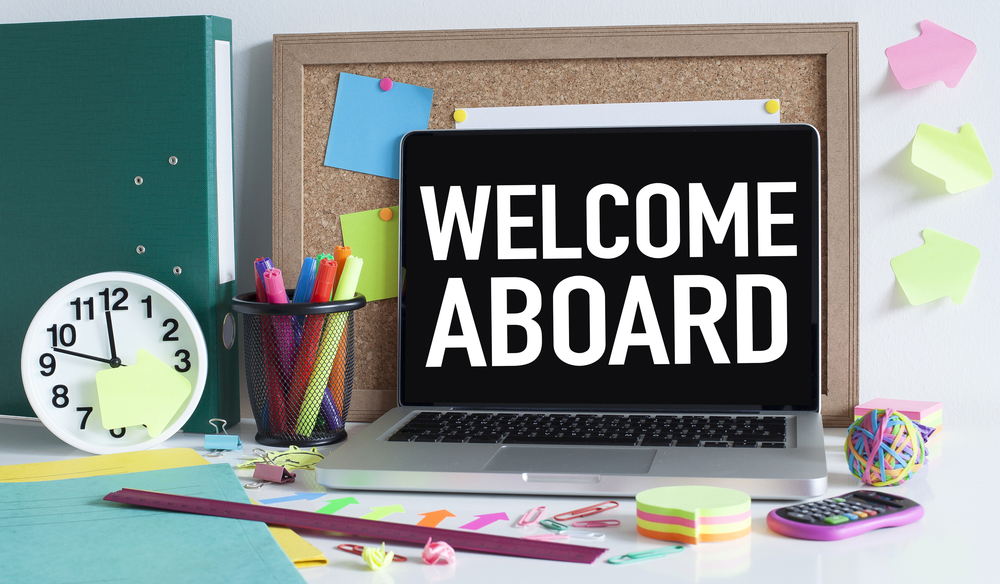 Thank You 
for joining the
Fountainbleau Lodge
The Mission of Fountainbleau Lodge
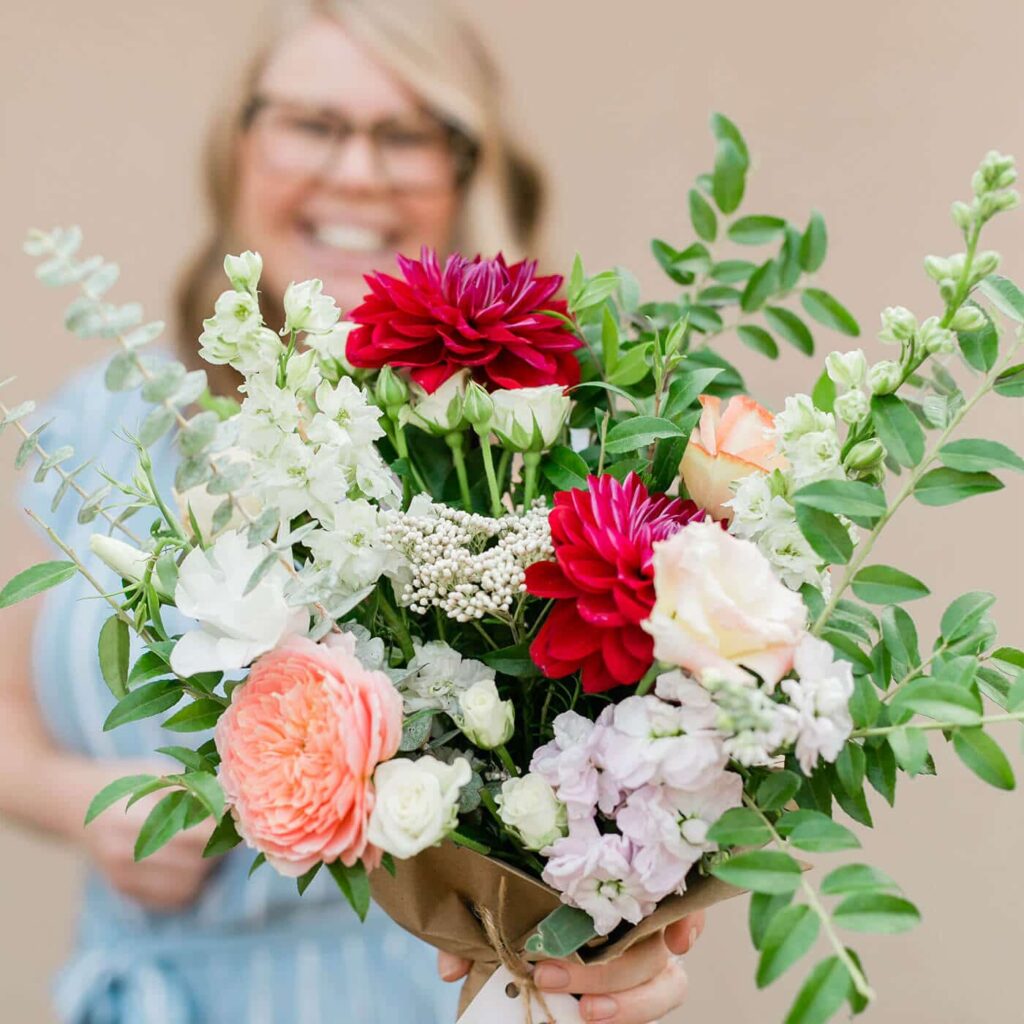 Safe
Comfortable
Pleasant Environment
Individual Goals
Spirituality
Social Needs
Compassionate Care
Is to enable the RESIDENTS to achieve their highest potential of independent living before and after the onset of illness and/or the aging process.
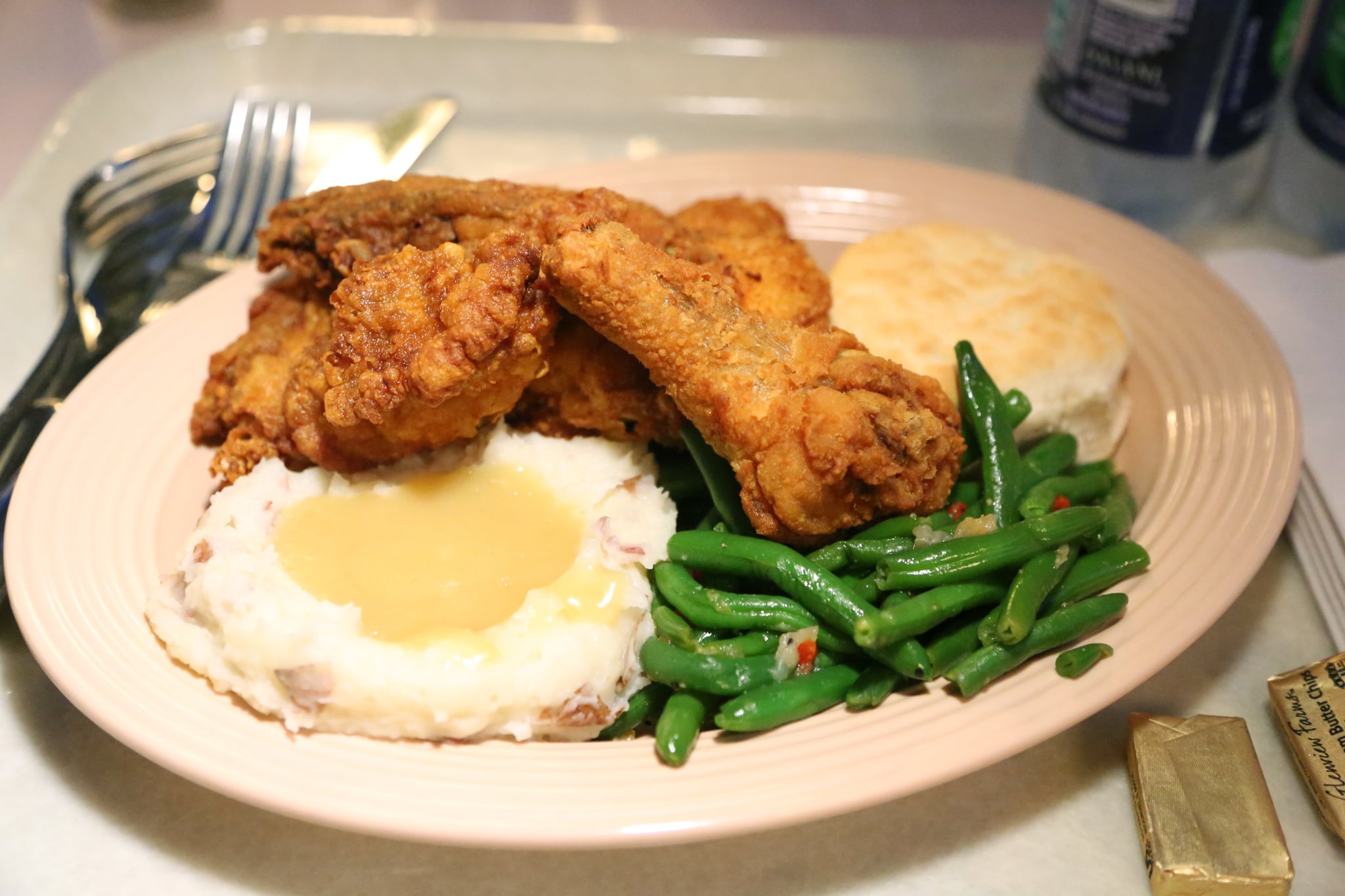 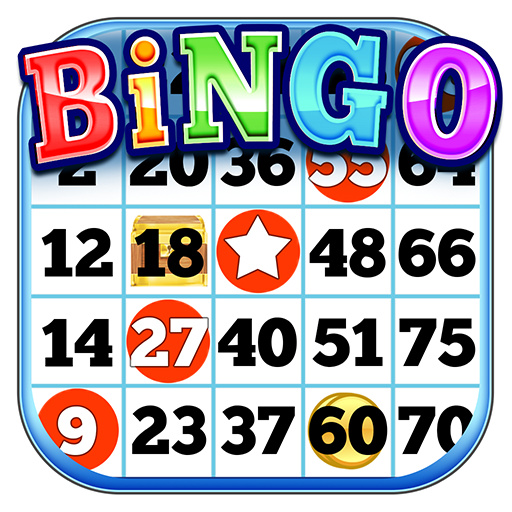 First Things 1st!
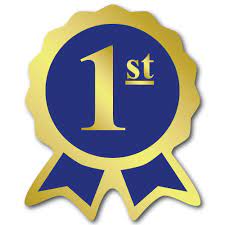 Parking-Staff will properly park in the front parking lot in non-reserved spaces. 
All staff should enter the building through the front entrance. 
Staff will enter building wearing a mask & immediately proceed to the COVID screening area to complete that process.
MASK
SANITIZE
SIGN IN DATE/TIME
TEMPERATURE
QUESTIONNAIRE
Timeclock
Clock in no more than 6 minutes before your scheduled shift begins.
The time-keeping system rounds to the quarter hour!
The clock automatically deducts your 30-minute lunch break.
During a power outage, or if you forget to clock in or out-complete the TIME CLOCK EXCEPTION REPORT, so your time can be manually added to your timesheet.
We clock in & clock out, so we can get paid-personal accountability 
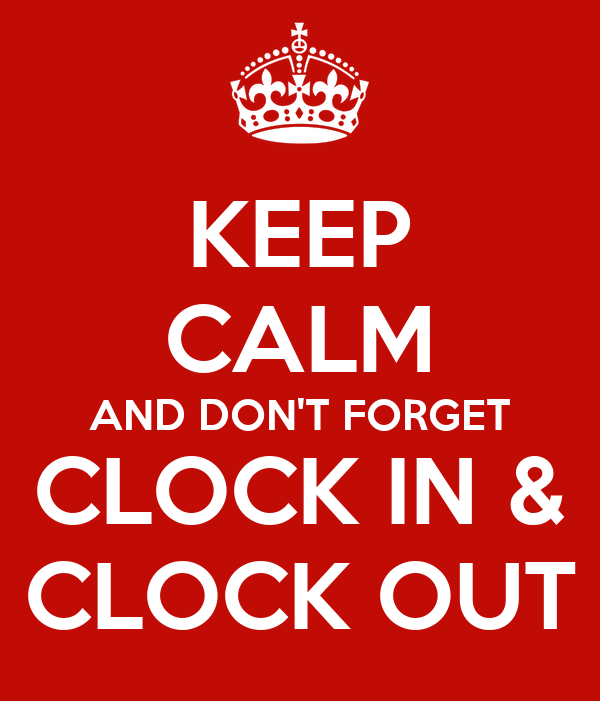 Personal Use of Cell Phones In Patient Care Areas While On Duty Is ProhibitedHIPAA Violation Video - YouTube
Pros & Cons of Smartphones in a Healthcare Workplace
Pros:
Streamlined Communication
Access to reference material
Enhance nursing practice

Cons:
Divided attention
Ignoring of protocol
Security concerns
Photographs and videos violate privacy regulations
HealthcareHIPAAViolations
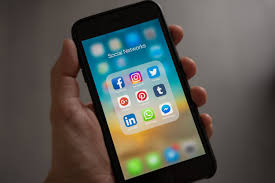 [Speaker Notes: HIPAA Violation Video – YouTube]
Pay Periods & Pay Dates
1st Through the 15th
Pay Day = 21st
16th Through the End of Month
Pay Day = 7th
Semi Monthly Pay Period=
Twice Per Month
Overtime= Sunday to Saturday
 Over 40 Hours
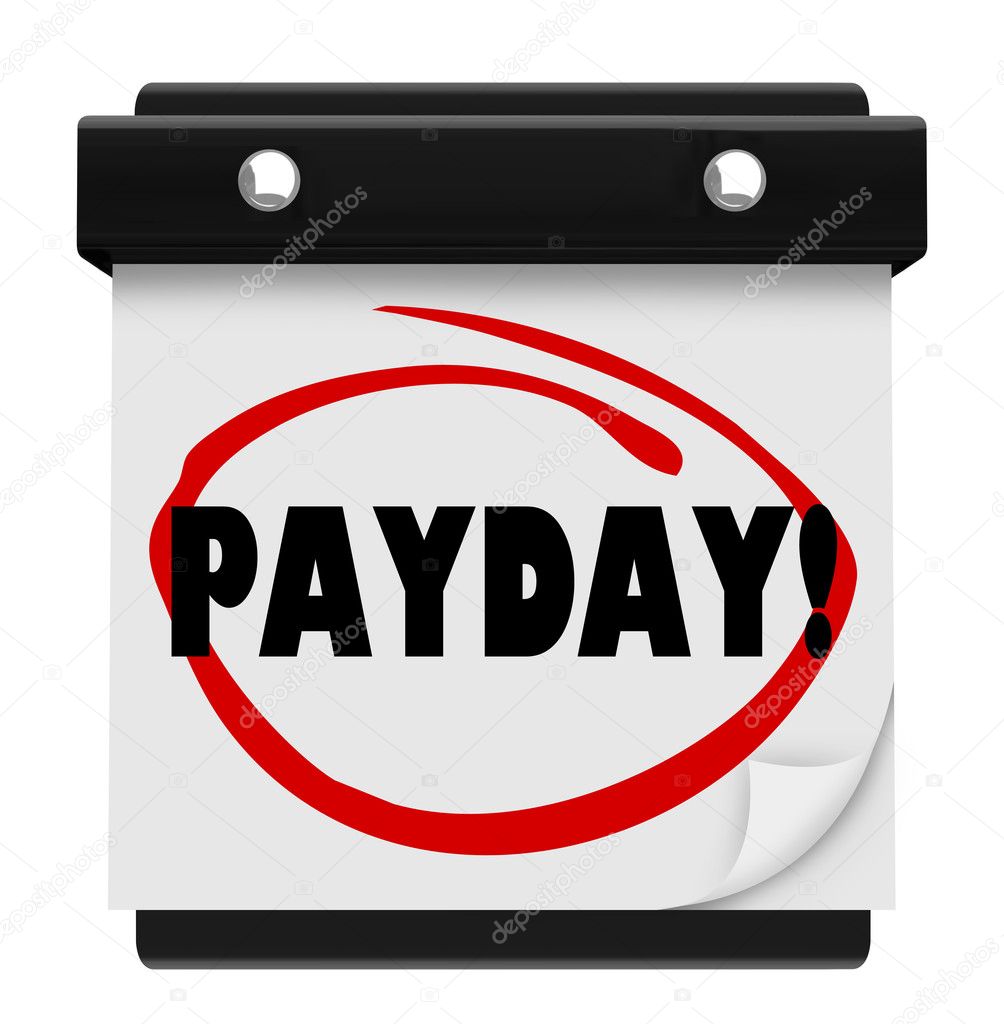 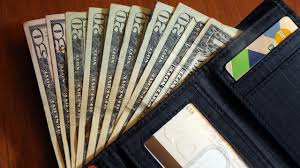 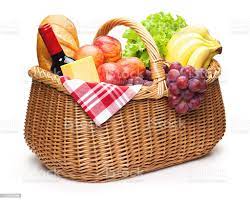 Lunches, Breaks, Smoking
30 Minute Unpaid Lunch Break-Full Time Employees
15 Minute Paid Break After Every Four Hours Worked. 
Supervisor/Charge Nurse Will Assign Breaks & Lunches. 
Smoking-Only In The Approved Area and Only During Assigned Break Times. 
NO SMOKING DURING RESIDENT MEAL-TIMES! 
Smoking Area Must Be Kept Neat, Free From Litter and Butts.
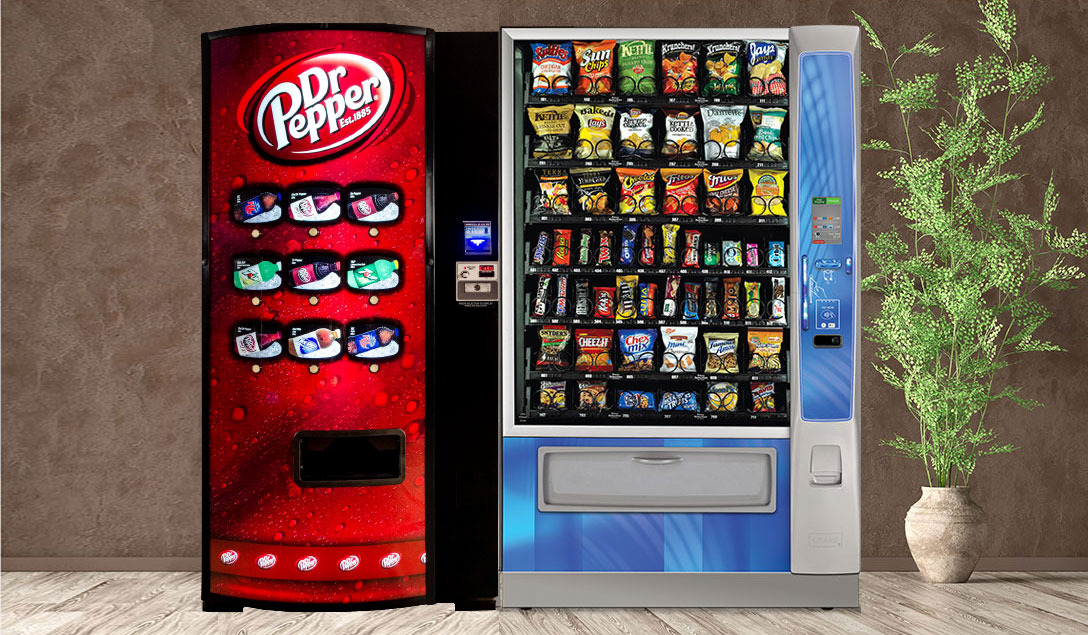 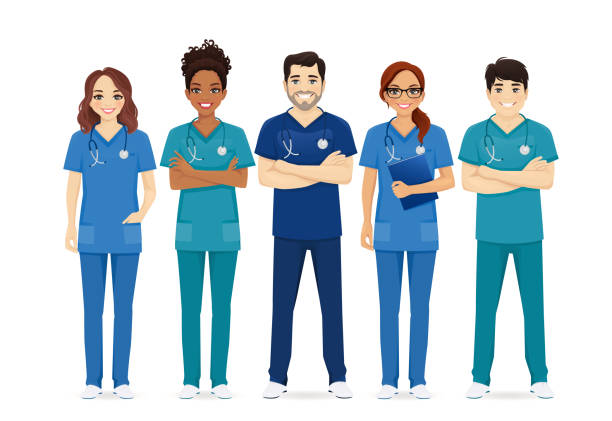 DRESS CODE
Appropriate Department Uniform
Name Badge
Non-Skid Shoes
Hair Secured
Black Ink Pen
Gait Belt (C.N.A. & N.A.)
Casual Day on Friday –$1 Donation
Casual Day on Payday = FREE
Design: Scrubs are made to allow movement and flexibility, allowing staff a wide range of motion to perform job duties.
Identification: Different colors and uniforms identify charge nurses, nurse’s assistants, housekeepers, and dietary staff. 
Protection: dressing in uniform keeps staff members safe by providing protection from bodily fluids, chemicals and other substances
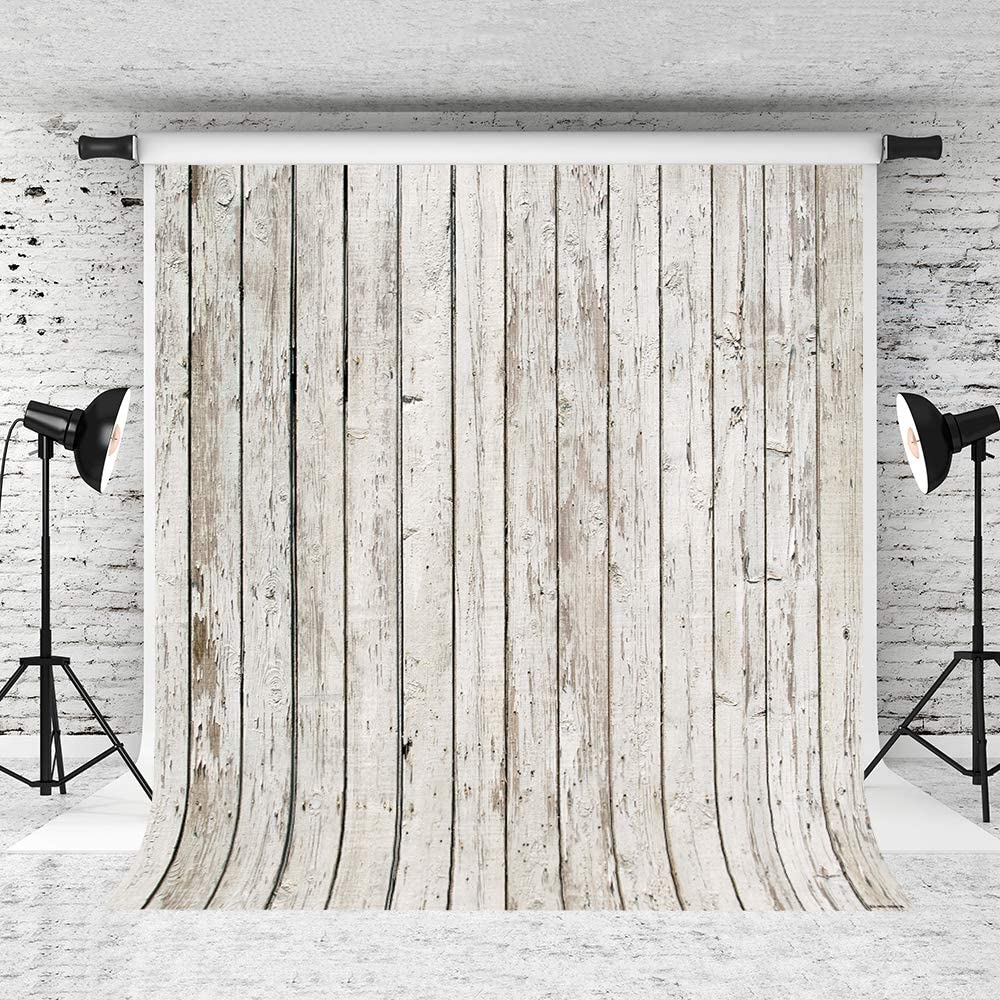 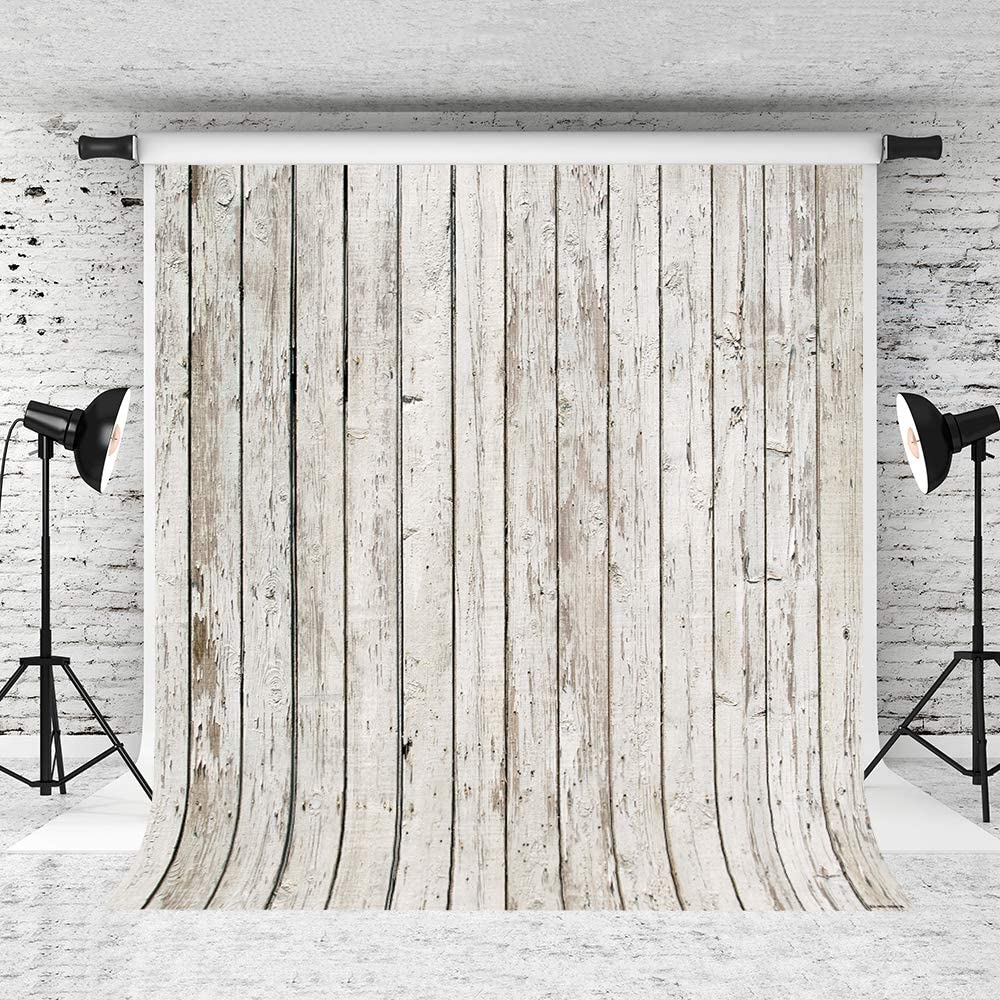 What is a JOB DESCRIPTION?
The employer communicates expectations of the job to the employee through a job description!!
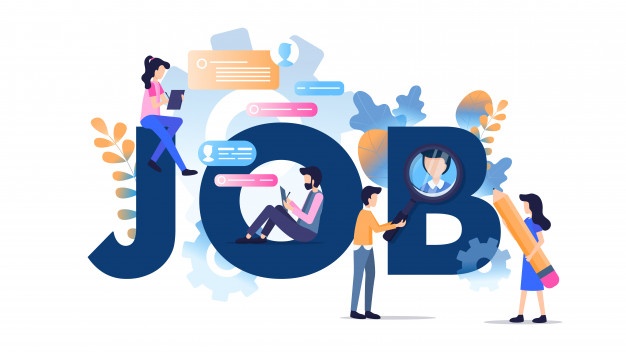 General overview
Job duties
Purpose of the job
Goals and objectives
Scope of the work
Working conditions
Qualifications or requirements
Immediate supervisor
Supervisory responsibilities
Special circumstances
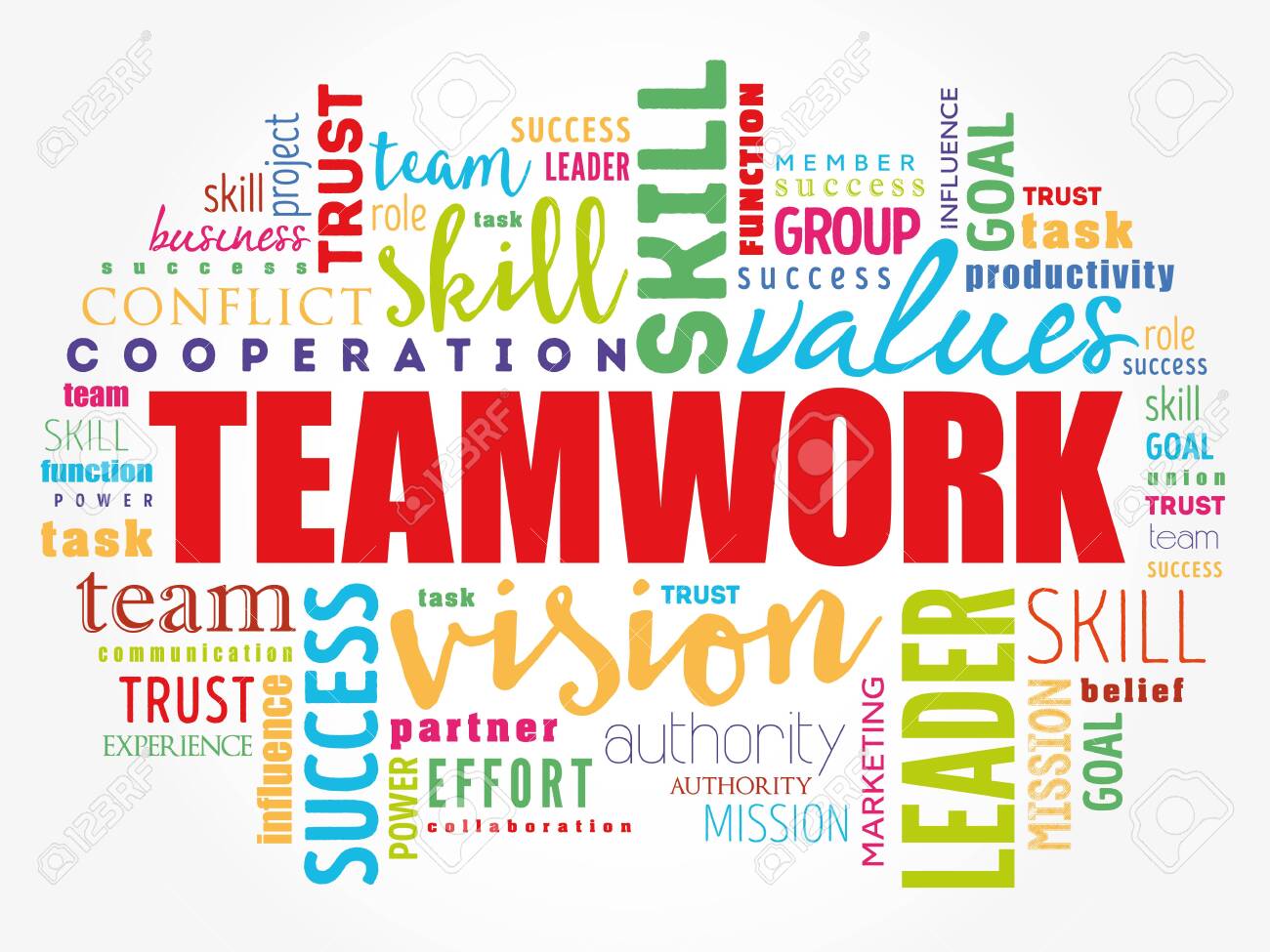 Teamwork SkillsTeamwork Tips for Nursing - YouTube
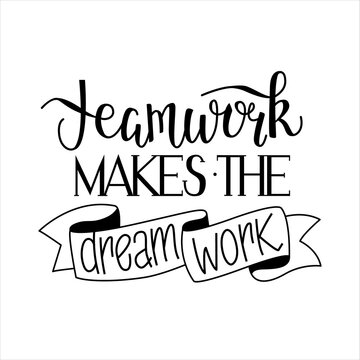 [Speaker Notes: Teamwork Tips for Nursing – YouTube]
Drug & Alcohol-Free On The Job
Report Maintenance Hazards & Repairs
Report Incidents & Injuries
Wear Protective Gloves
Handwash
Wear Eye Protection
Wear Face Mask
Wear Personal Protective Equipment
Understand Disaster Procedures
Replace Sharps Containers When 2/3 Full
Keep Fire Exits Clear
Wet Floor Signs
No Extension Cords
Report Security Concerns
Follow All Policy and Procedures
Attend Ongoing In-Service Training
General Safety Guidelines!
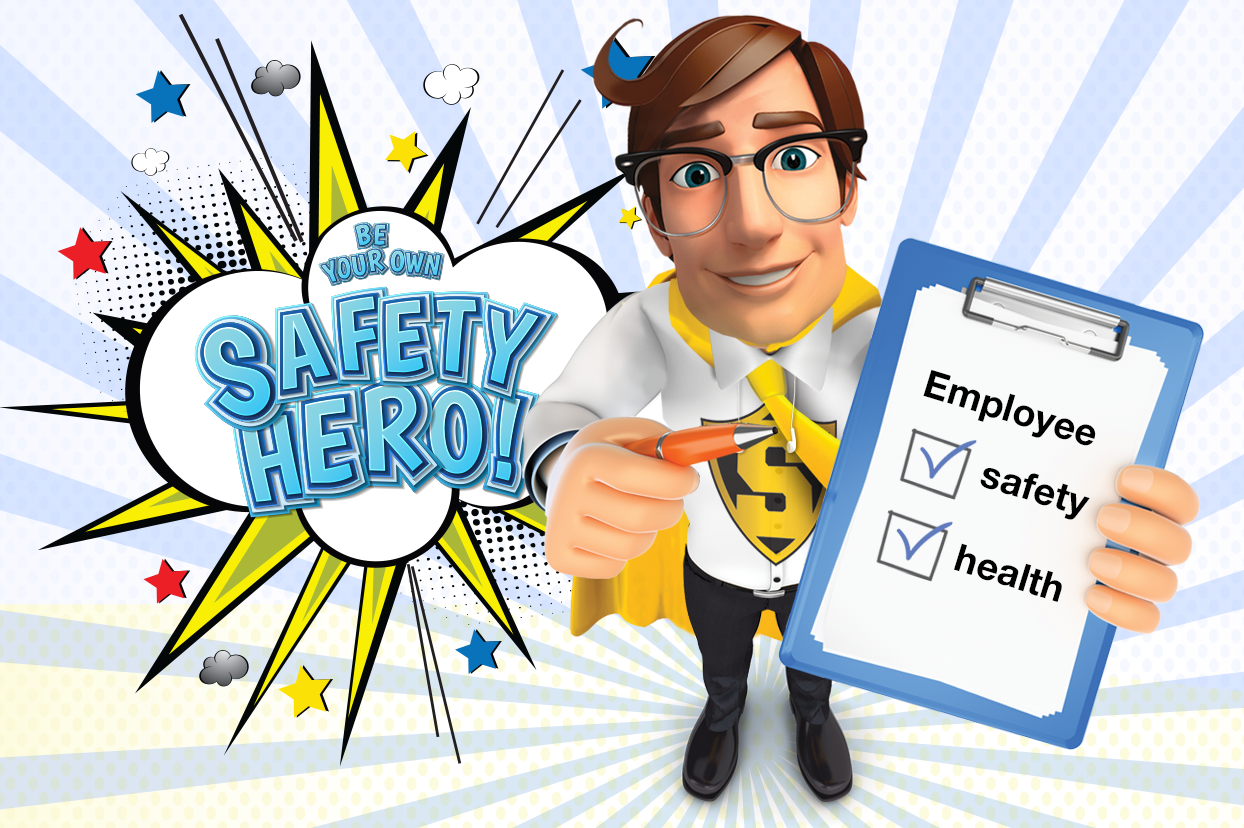 Bloodborne PathogensProtecting Patients and Health Workers from Bloodborne Disease – YouTube
Most Common:Hepatitis BHepatitis CHIVUNIVERSAL PRECAUTIONS
FRICTION
MOMENTUM
GRAVITY
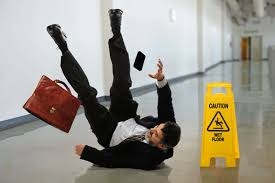 Slips, Trips & Falls
PREVENTING SLIPS, TRIPS, AND FALLS | Safety video & Toolbox Talk - YouTube
[Speaker Notes: PREVENTING SLIPS, TRIPS, AND FALLS | Safety video & Toolbox Talk - YouTube]
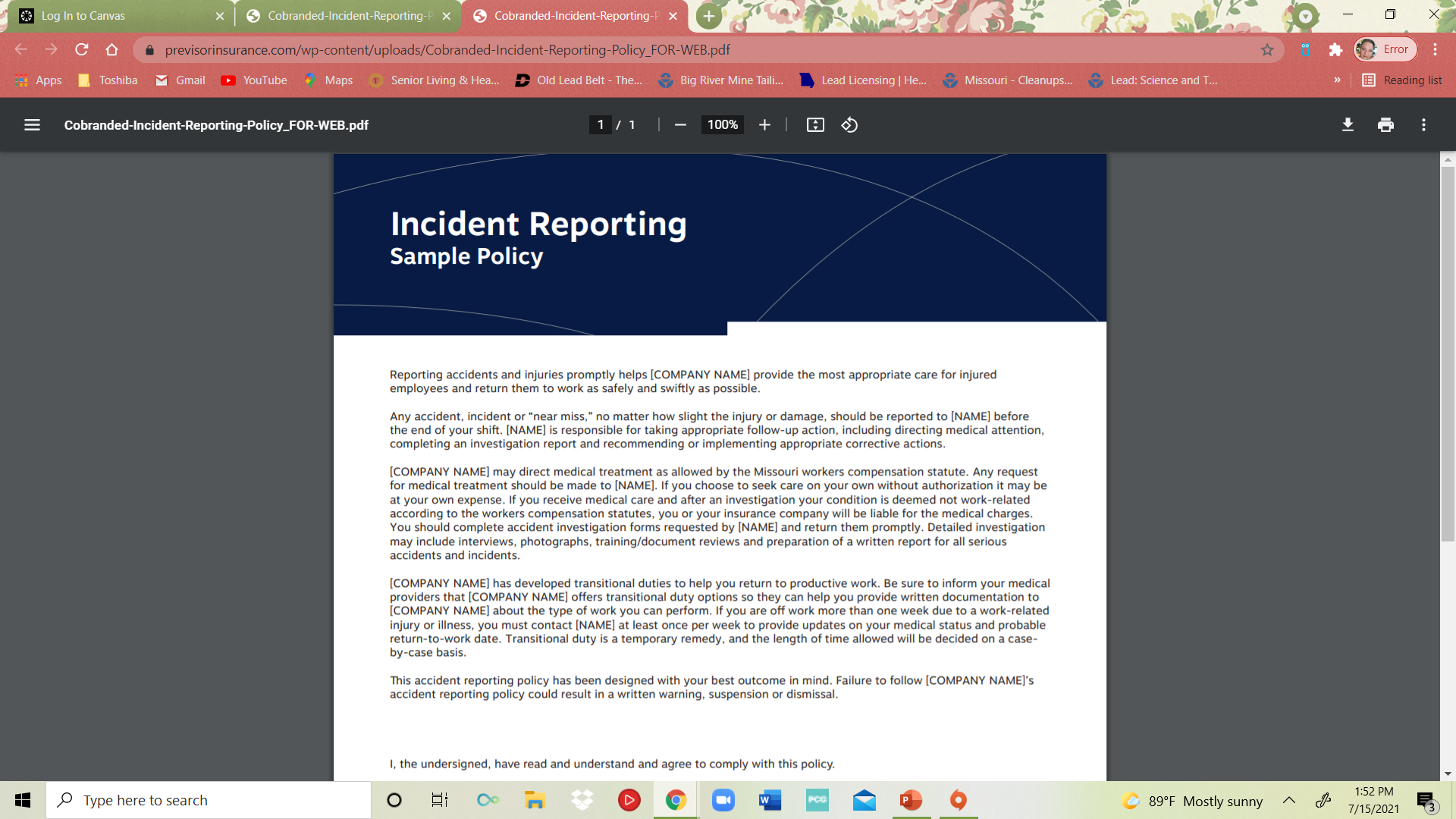 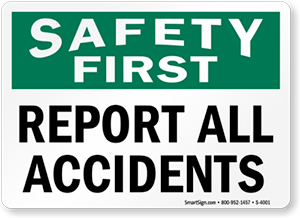 Report accidents and injuries before the end of your shift. 
Community Manor is responsible for taking appropriate follow-up action, including directing medical attention, completing an investigation report and recommending or implementing appropriate corrective actions. 
Community Manor may direct medical treatment as allowed by the Missouri workers compensation statute.
Any request for medical treatment should be made to your Supervisor at Community Manor.
If you choose to seek care on your own without authorization it may be at your own expense. 
If you receive medical care and after an investigation your condition is deemed not work-related according to the workers compensation statutes, you or your insurance company will be liable for the medical charges.
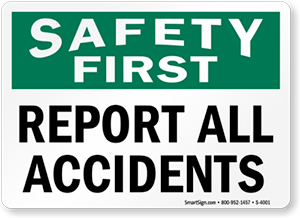 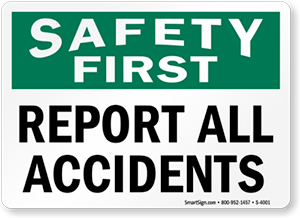 Proper Handwashing Steps-  40-60 SECONDS!Hand-washing Steps Using the WHO Technique - YouTube
[Speaker Notes: Hand-washing Steps Using the WHO Technique - YouTube]
Proper Hand Rubbing Steps 20-30 SECONDS
Hand Rubbing Steps Using the WHO Technique - YouTube
[Speaker Notes: Hand Rubbing Steps Using the WHO Technique – YouTube]
5 moments for hand hygiene
The 5 Moments of Hand Hygiene - YouTube
[Speaker Notes: The 5 Moments of Hand Hygiene - YouTube]
Properly DON P.P.E.Demonstration of Donning (Putting On) Personal Protective Equipment (PPE) - YouTube
PERSONAL
 PROTECTIVE EQUIPMENT
ISOLATION GOWN
N 95 RESPIRATOR
FACE MASK
FACE SHIELD
GOGGLES
GLOVES
DOFF PPEDemonstration of Doffing (Taking Off) Personal Protective Equipment (PPE) - YouTube
[Speaker Notes: Demonstration of Doffing (Taking Off) Personal Protective Equipment (PPE) - YouTube]
REGULATED MEDICAL WASTE(BIOHAZARDOUS WASTE)
What Is Regulated Medical Waste (RMW)? - YouTube
[Speaker Notes: What Is Regulated Medical Waste (RMW)? - YouTube]
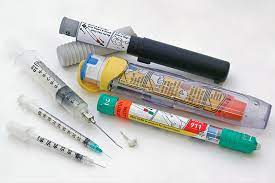 How To Dispose of Sharps!
How To Properly Dispose Of Sharps And Medical Waste - YouTube
[Speaker Notes: How To Properly Dispose Of Sharps And Medical Waste - YouTube]
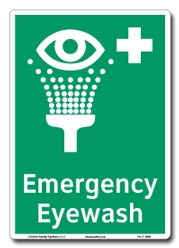 How to use anEmergencyEYE WASH STATION
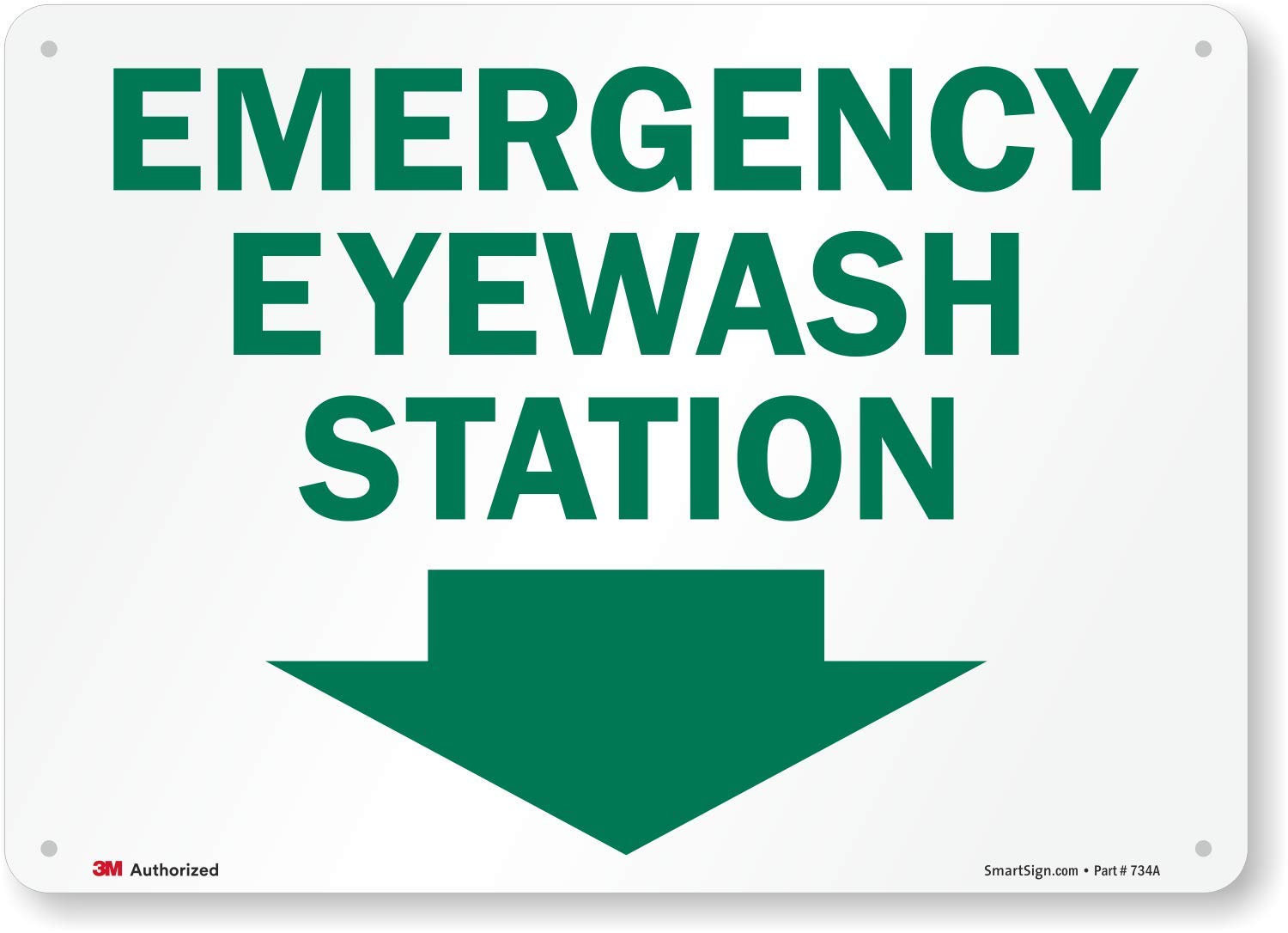 Emergency Eyewash - Safety Training Video - Protect Your Vision After Accidents - YouTube
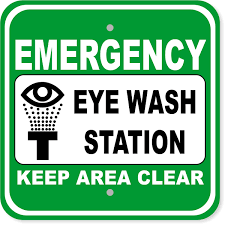 [Speaker Notes: Emergency Eyewash - Safety Training Video - Protect Your Vision After Accidents - YouTube]
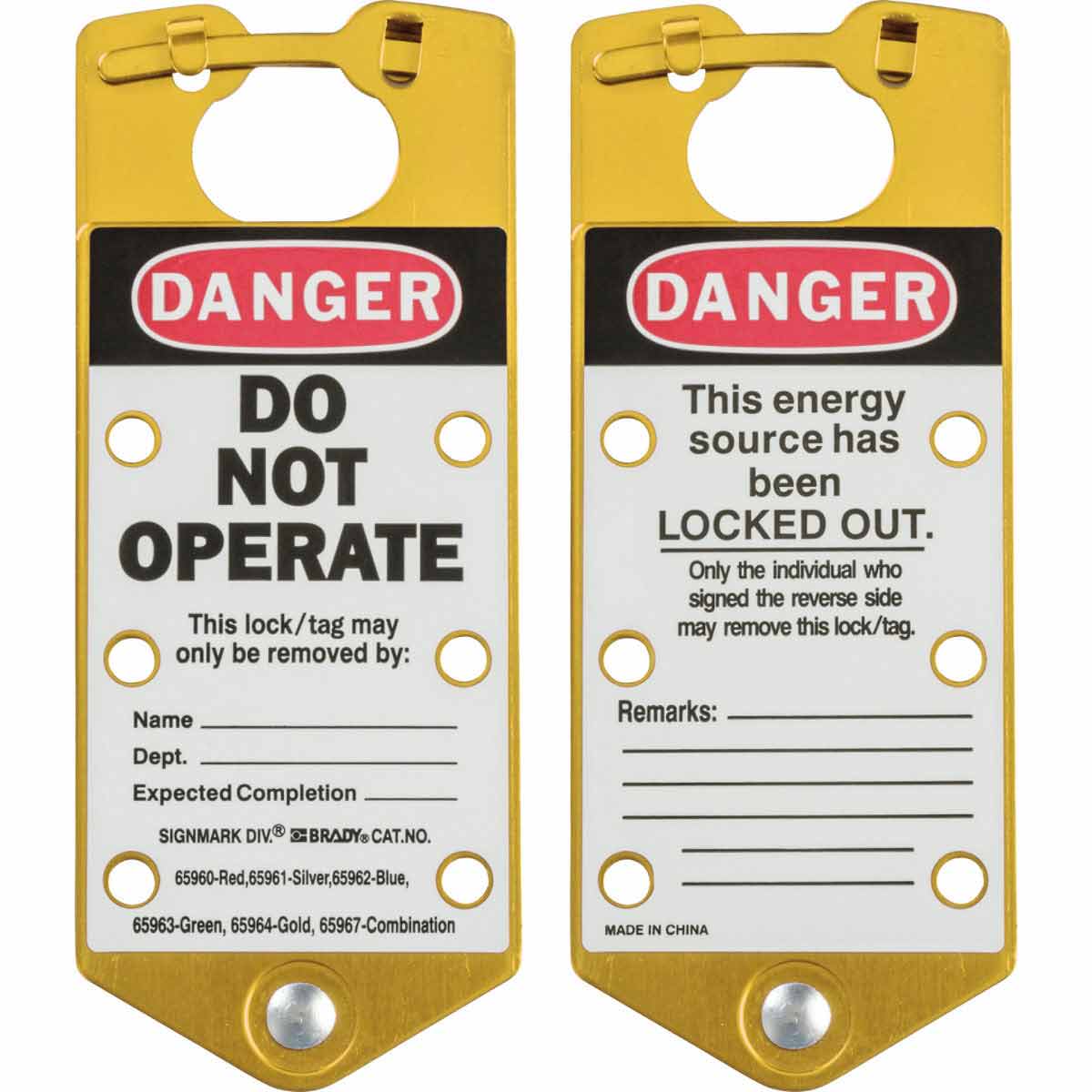 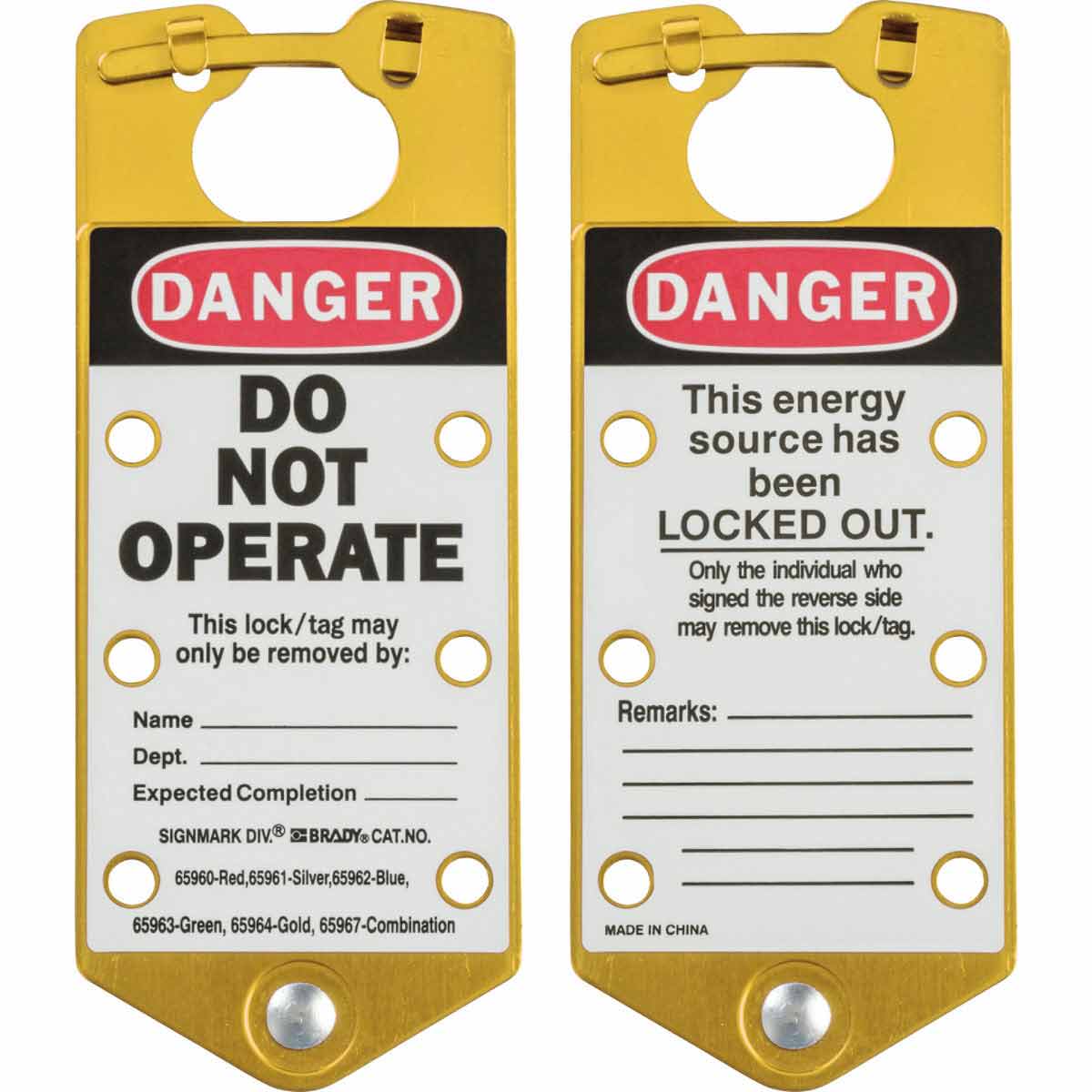 Lock-Out Tag-Out Procedure
Lockout Tagout | An introduction to the control of hazardous energy. - YouTube
[Speaker Notes: Lockout Tagout | An introduction to the control of hazardous energy. - YouTube]
How to Use a Fire Extinguisher Using the PASS Method - YouTube
PASSFire ExtinguisherOperation
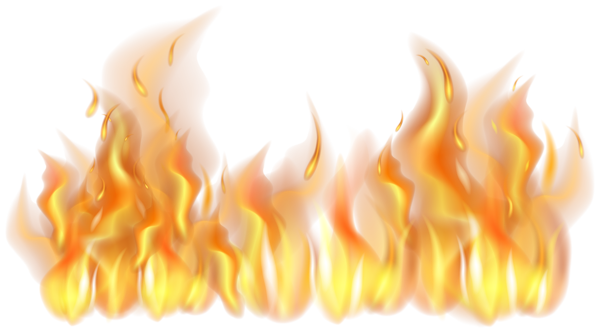 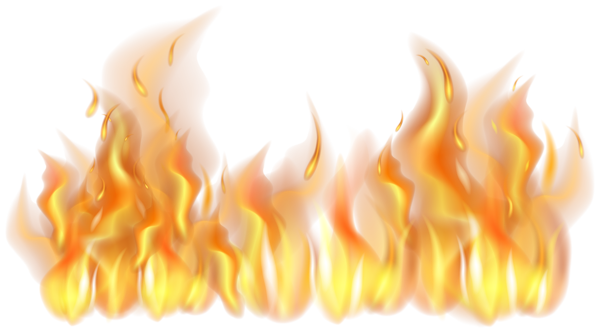 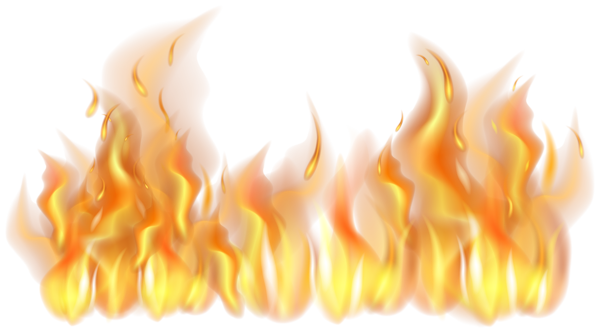 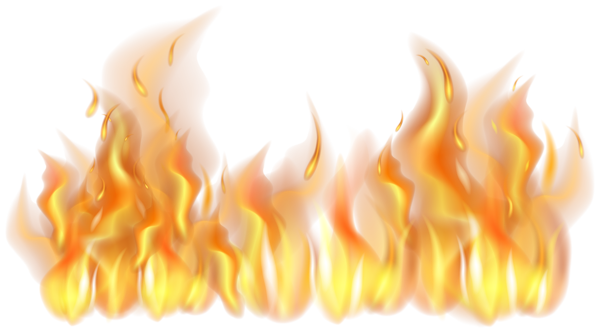 [Speaker Notes: How to Use a Fire Extinguisher Using the PASS Method – YouTube

How to Use a Fire Extinguisher Using the PASS Method - YouTube]
SafetyDataSheets
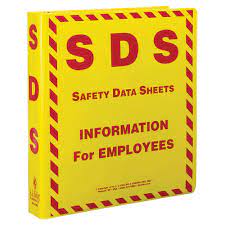 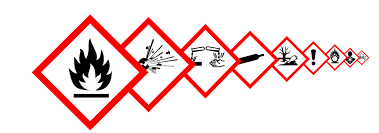 5 Important Things To Know About A Safety Data Sheet - YouTube
[Speaker Notes: 5 Important Things To Know About A Safety Data Sheet - YouTube]
The flu vaccine: explained - YouTube
Seasonal Influenza Vaccination
[Speaker Notes: The flu vaccine: explained - YouTube]
Are You Vaccinated?
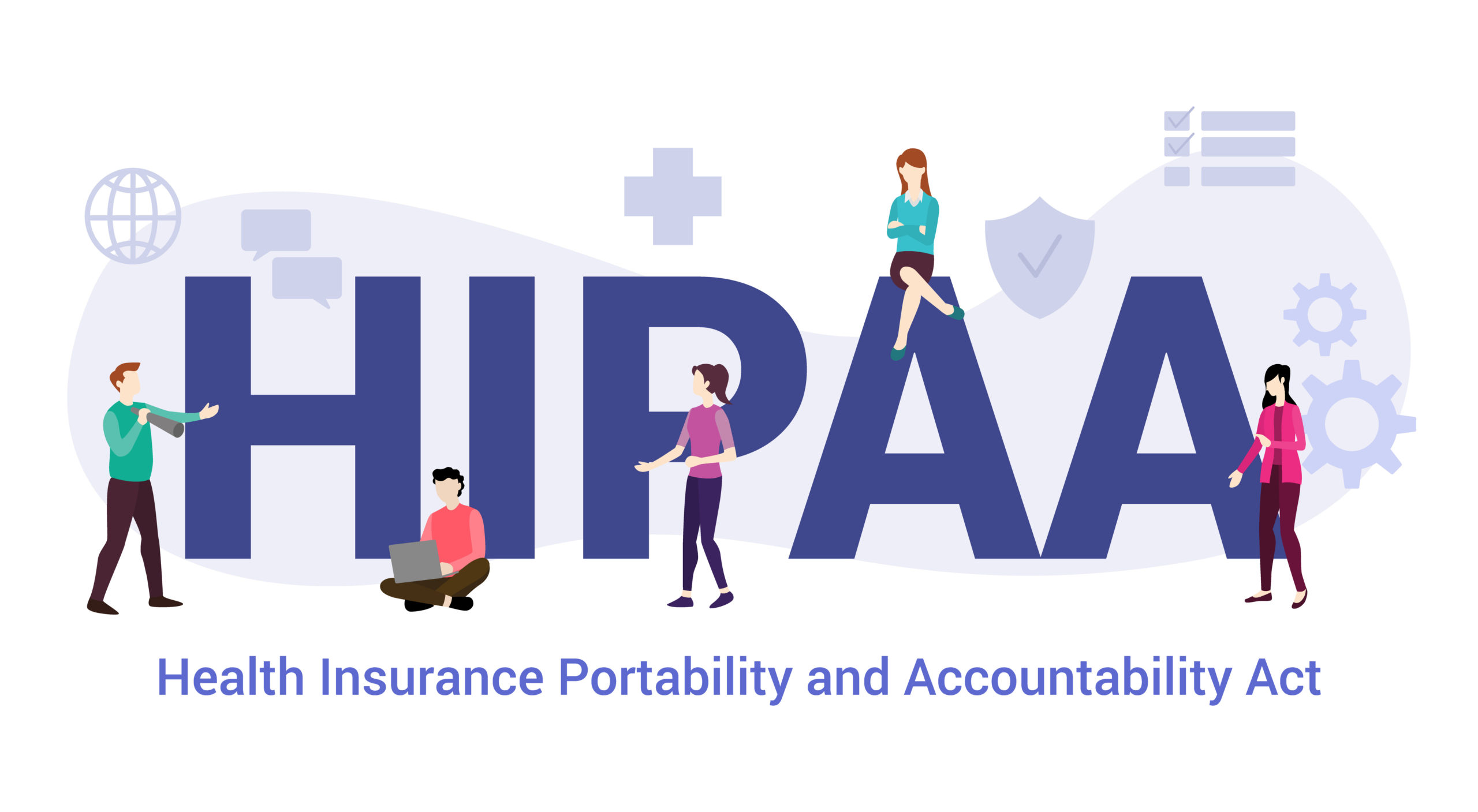 https://www.youtube.com/watch?v=WXjcvw9QCzw
HIPAA What You Need To Know!
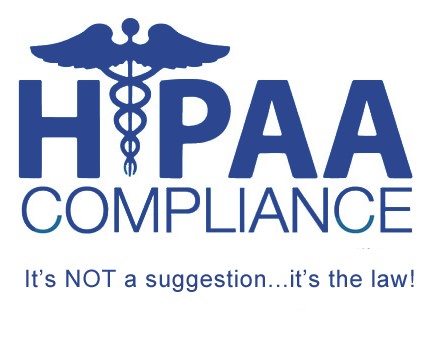 [Speaker Notes: https://www.youtube.com/watch?v=WXjcvw9QCzw
\]
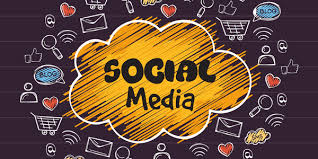 Social Media HIPAA Violations
Six Real-World Examples of Social Media HIPAA Violations - YouTube
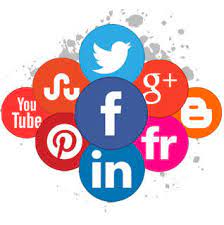 [Speaker Notes: Six Real-World Examples of Social Media HIPAA Violations - YouTube]
Resident Rights
https://www.youtube.com/watch?v=gPhy5DdQnig
[Speaker Notes: https://www.youtube.com/watch?v=gPhy5DdQnig]
Abuse, Neglect, Exploitation & Misappropriation
https://www.youtube.com/watch?v=gUy0QbMaNG8
[Speaker Notes: https://www.youtube.com/watch?v=gUy0QbMaNG8]
Workplace Violence
Workplace Violence Training for Healthcare Workers - YouTube
[Speaker Notes: Workplace Violence Training for Healthcare Workers - YouTube]
Diversity &Inclusion
Equality Diversity & Inclusion in 2021 - WHAT'S IT ALL ABOUT? - YouTube
[Speaker Notes: Equality Diversity & Inclusion in 2021 - WHAT'S IT ALL ABOUT? - YouTube]
https://www.youtube.com/watch?v=rXJyfWi2zPk
Battery Operated Hoyer Lifts
[Speaker Notes: https://www.youtube.com/watch?v=rXJyfWi2zPk]
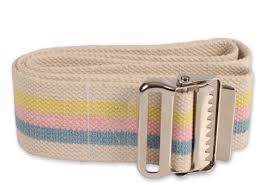 https://www.youtube.com/watch?v=r0azePlFx5c
Gait Belt Transfer Introduction
[Speaker Notes: https://www.youtube.com/watch?v=r0azePlFx5c]
Fall Interventions
https://www.youtube.com/watch?v=xW-jYurjTBo
[Speaker Notes: https://www.youtube.com/watch?v=xW-jYurjTBo]
Activities Of Daily Living or ADLs
https://www.youtube.com/watch?v=gpaNVD3GteM
[Speaker Notes: https://www.youtube.com/watch?v=gpaNVD3GteM]
https://www.youtube.com/watch?v=hrKA6tzDnOQ
What Not To Do….
[Speaker Notes: https://www.youtube.com/watch?v=hrKA6tzDnOQ]
How To Talk To Someone With Dementia
How to Talk to Someone With Dementia - YouTube
[Speaker Notes: How to Talk to Someone With Dementia - YouTube]
DementiaCommunication
HOW TO COMMUNICATE THERAPEUTICALLY WITH A PATIENT WHO HAS DEMENTIA - YouTube
[Speaker Notes: HOW TO COMMUNICATE THERAPEUTICALLY WITH A PATIENT WHO HAS DEMENTIA - YouTube]
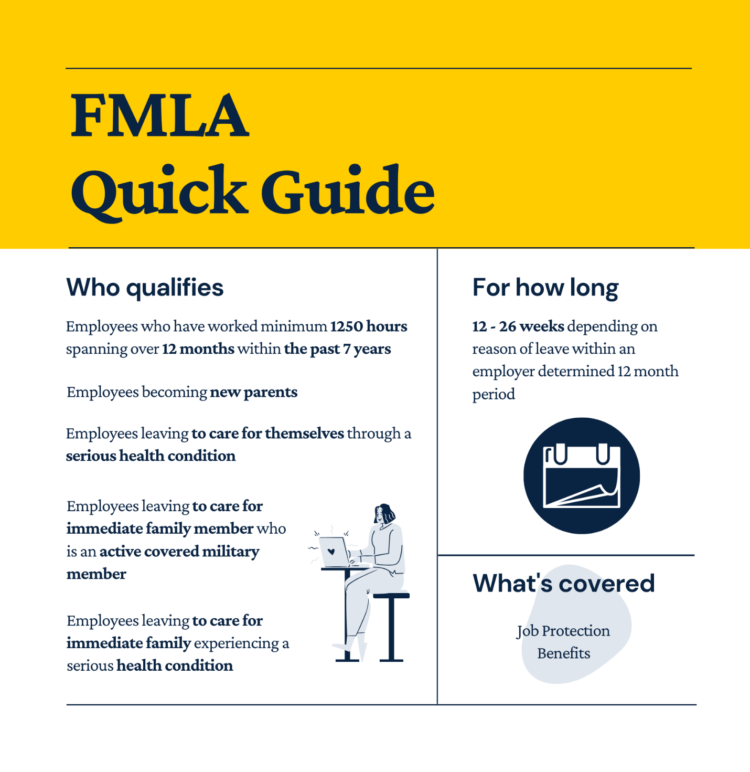 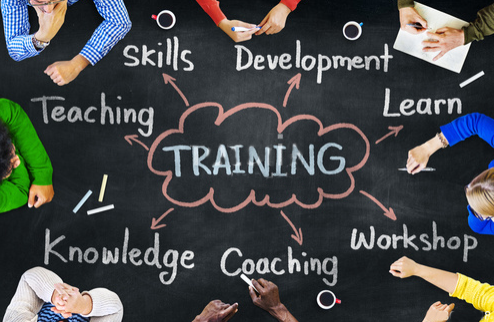 All Staff Are Required To Attend Mandatory In-Service Education 
Policies/Procedures
Resident Care 
Resident Satisfaction
Resident Rights
Abuse & Neglect Protocol
HIPAA Privacy
Disaster Preparedness
OSHA & Safety Subject Matter
Pandemic Related
C.N.A. Annual Training
RN/LPN Procedures
One on One Training
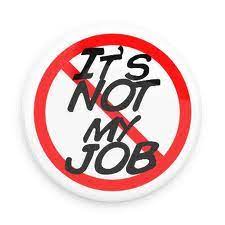 Answering Call Lights
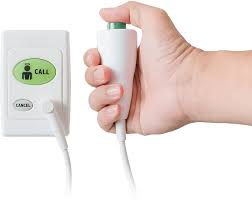 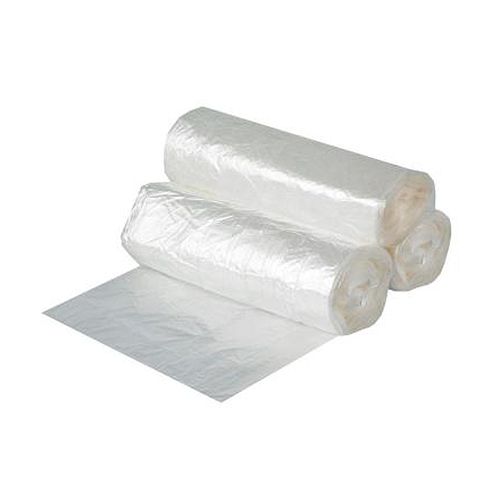 BAG THOSE SOILED LINENS
& USED BRIEFS !!
Minimize the spread of bacteria during transport.
To prevent spreading bacteria across additional surfaces or through the air, you need to minimize handling the laundry and avoid agitation. 
Never rinse or sort soiled laundry at the location where it was used, such as the patient’s room or shower room.
Place the laundry into bags or other appropriate containment in the original location and tie the bags securely. 
Bag and tie used briefs separately, DO NOT PLACE IN TRASH CANS!
Avoid squeezing or holding the bags near the body during transport to avoid puncturing.
Transport soiled linens and briefs to their assigned barrels.
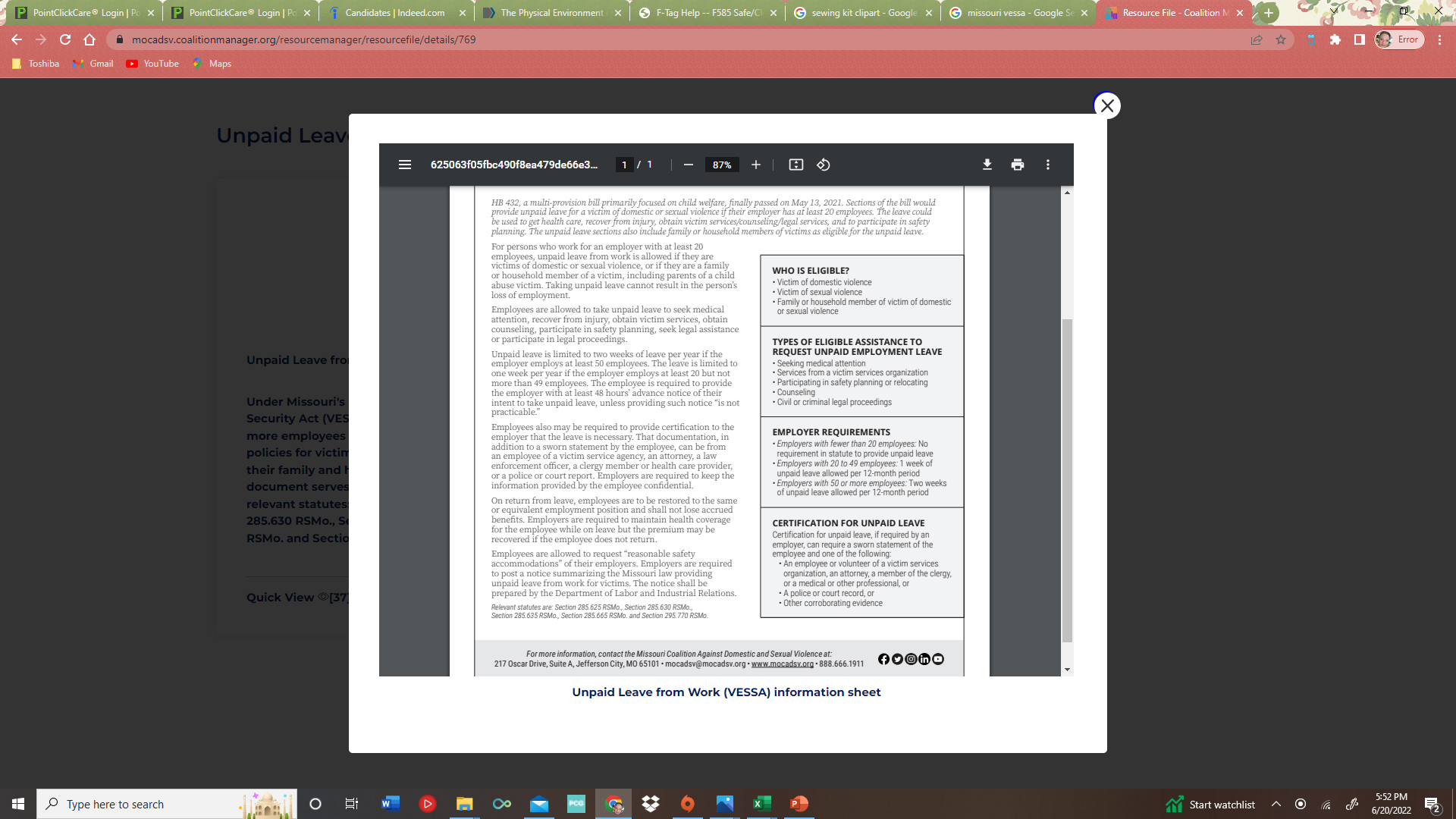 Missouri VESSA
Missouri’s new Victims Safety and Security Act (VESSA)
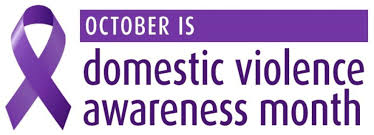 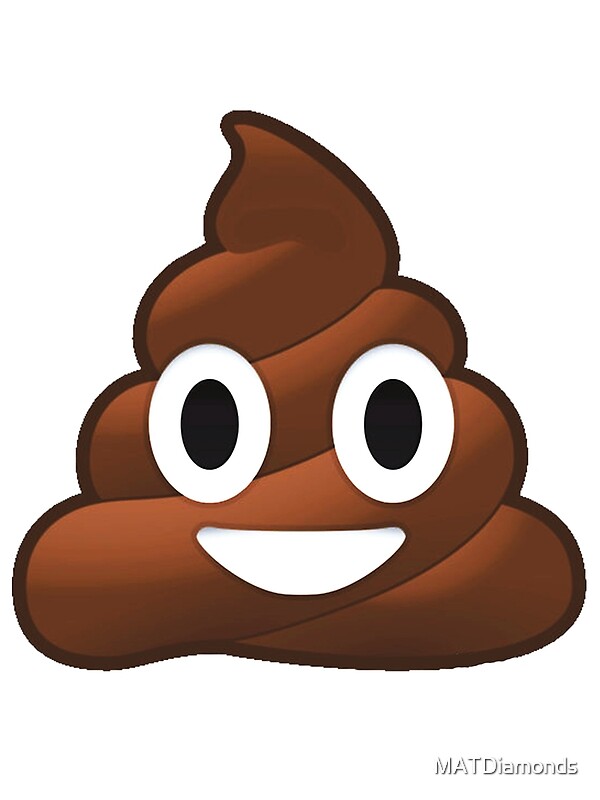 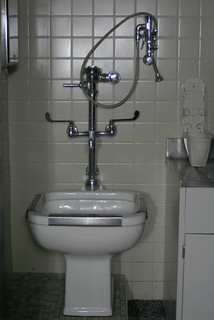 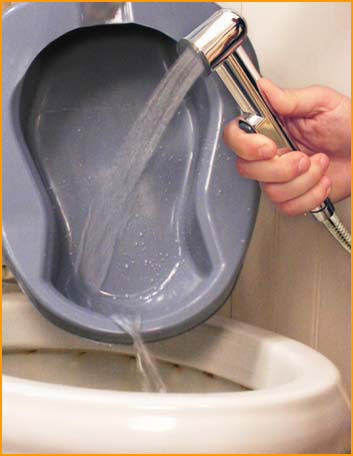 Soiled Utility Room
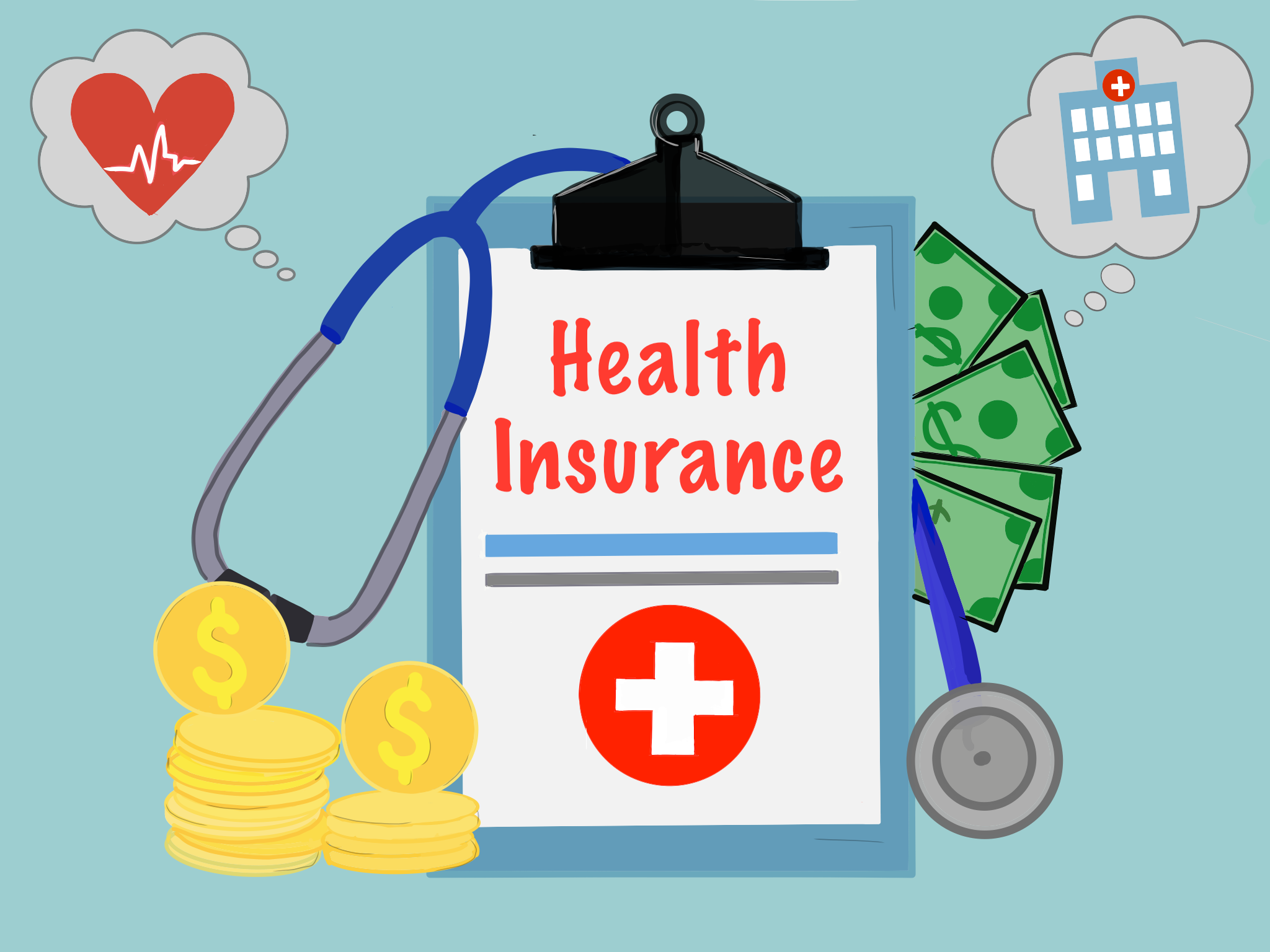 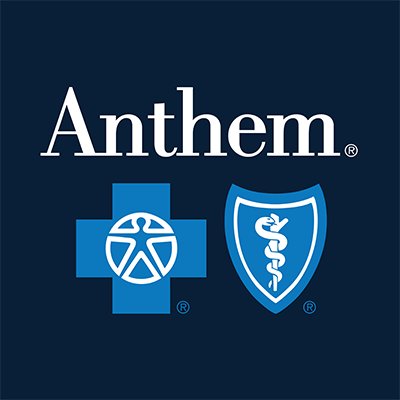 Staff Members are Eligible for 
Health Benefit Enrollment
after 90 Day Probationary Period
Customizable Insurance Options
Option 1 Blue Access $1500 Deductible & 20% Coinsurance
Option 2 Blue Preferred Select $3000 Deductible & 0% Coinsurance
Option 3 Blue Preferred Select $5000 Deductible & 20% Coinsurance
Guardian: Dental, Vision, Life, Long Term Disability
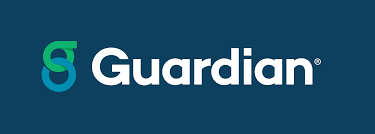 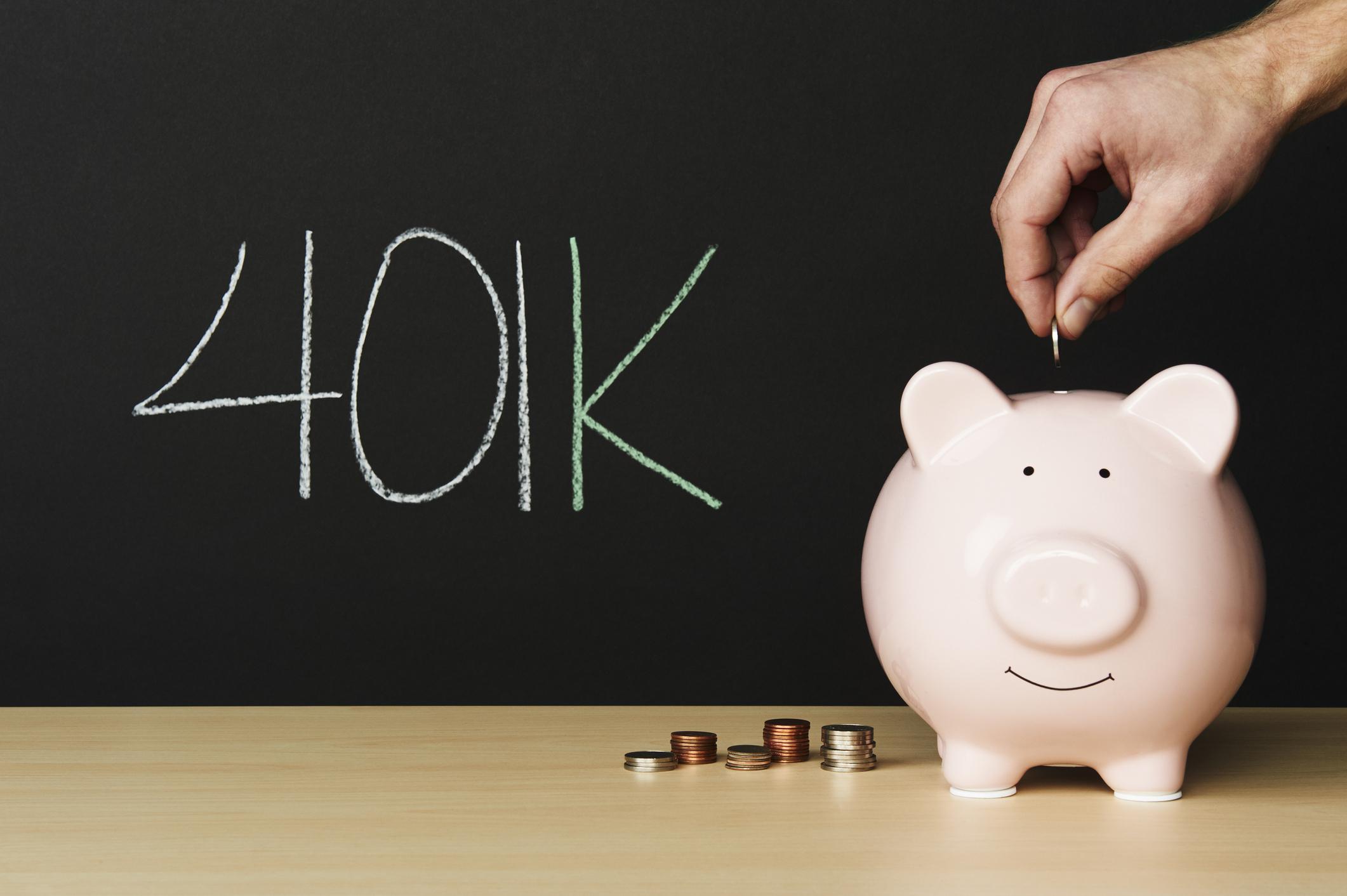 Staff Members are Eligible for 
401K 
after 1 Year of Employment
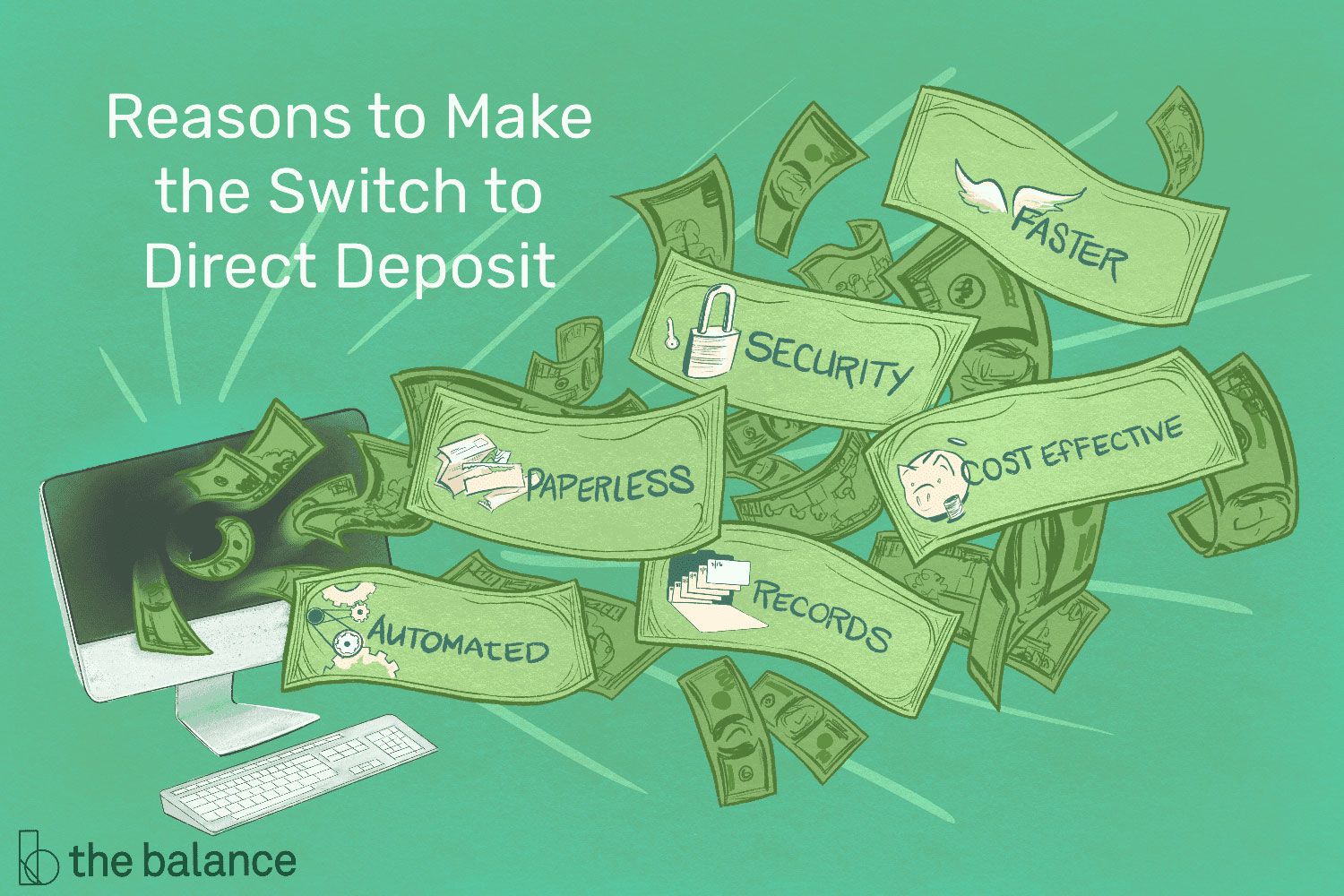 Staff Members are Eligible for 
PAYROLL DIRECT DEPOSIT after 90-day Probationary Period
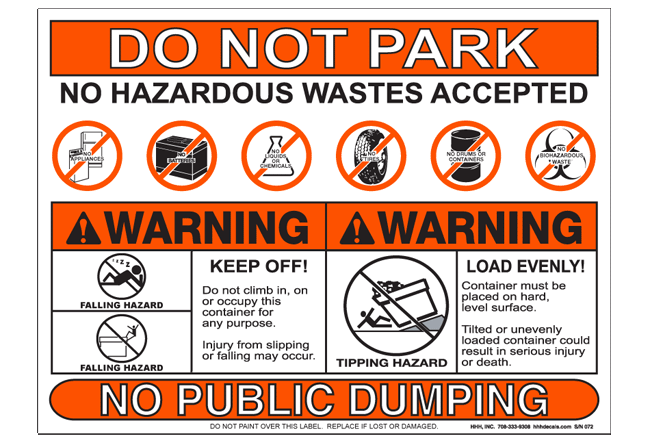 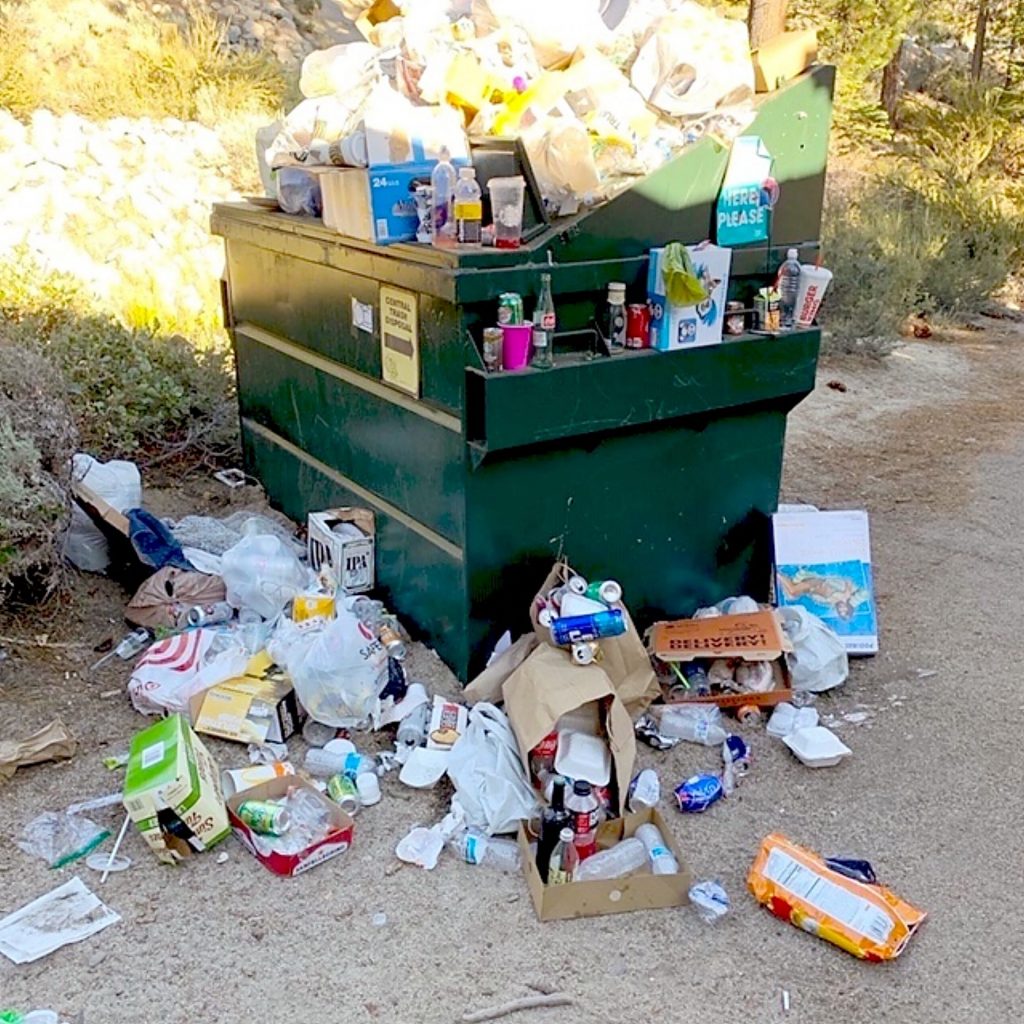 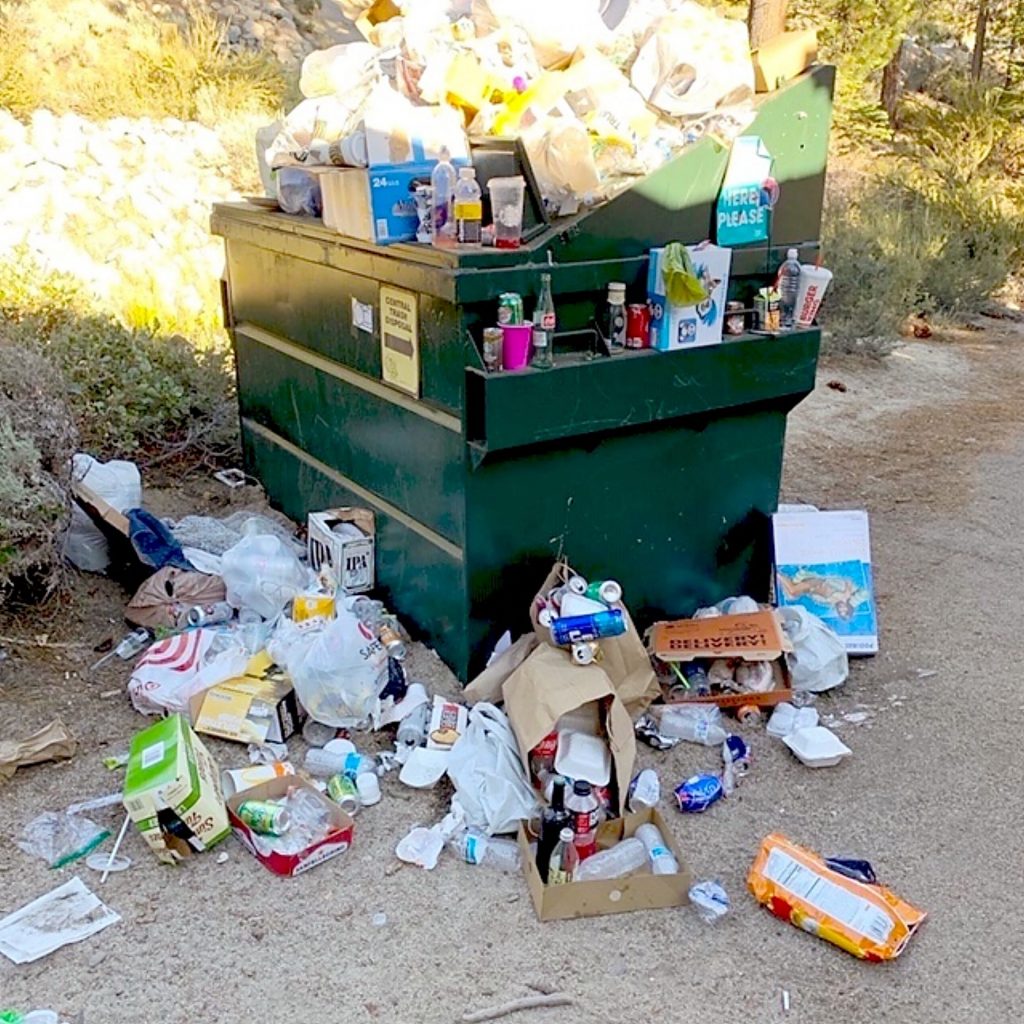 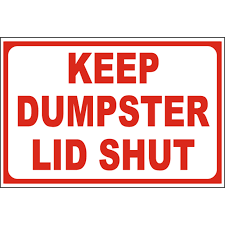 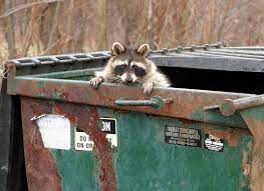 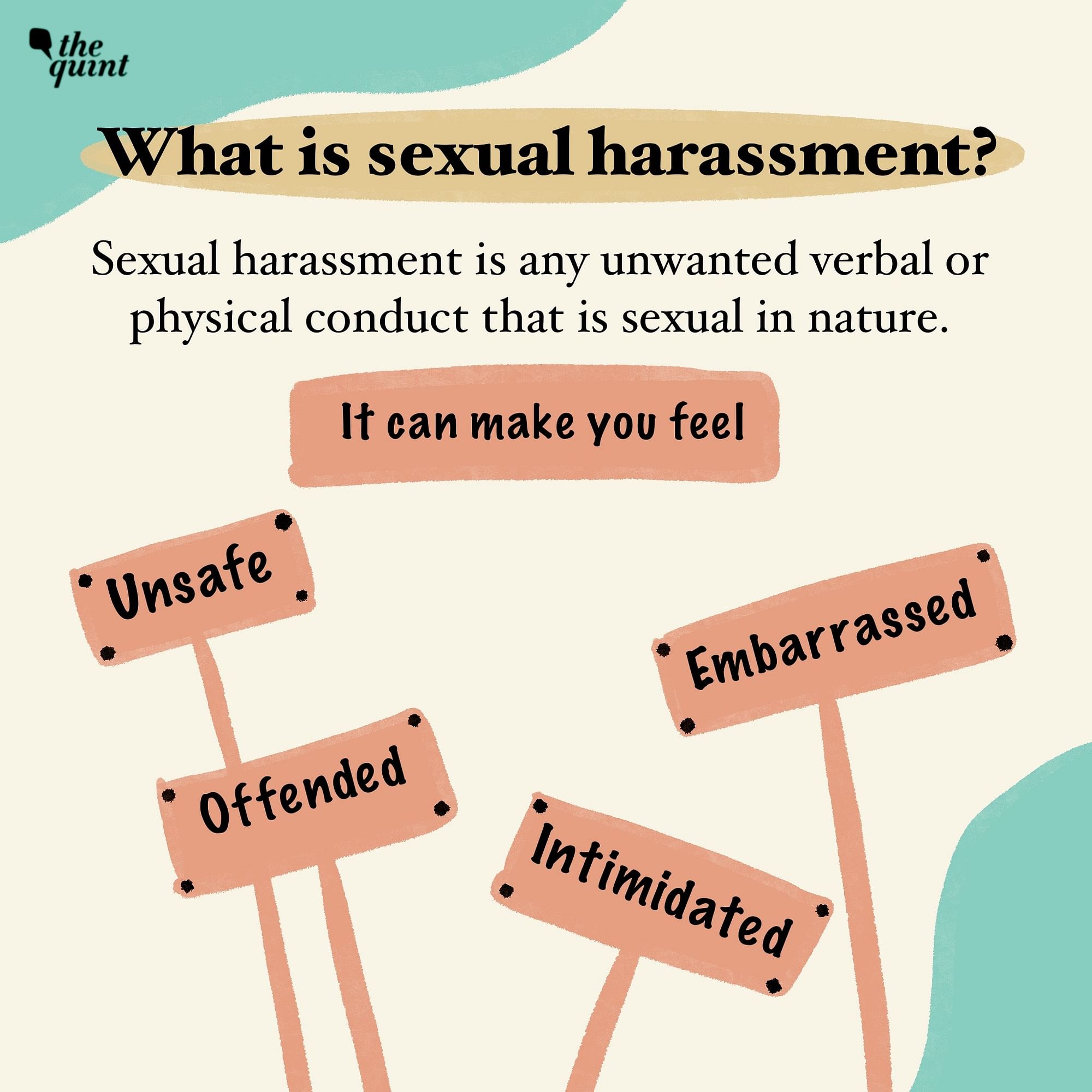 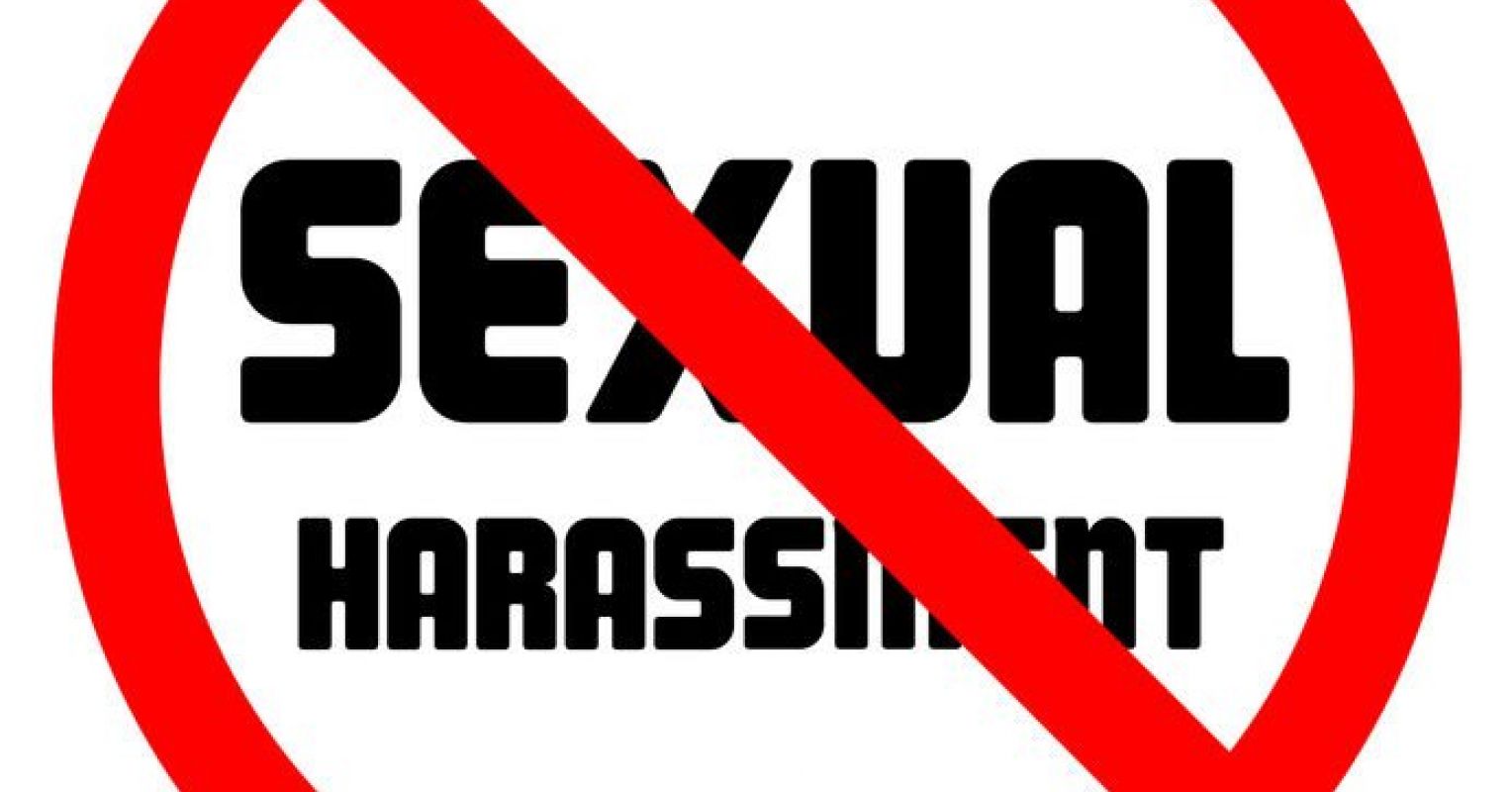 Disaster/Emergency Preparedness Manual
Emergencies that nursing home officials prepare for include:
Compromised or collapsed buildings.
Cyber attacks.
Disrupted food or water supply.
Earthquakes.
Fires.
Snowstorms.
Hurricanes.
Pandemics.
Power outages.
Chain of Command
Management Entity 
Administrator-       Dept Managers
DON-       Nursing Department
Dept Managers        Dept Staff

ALL Staff Must Report To and Follow Direction of His or Her Immediate Supervisor!!!
If you have a question about who you report to, please ask.
Resident Environment
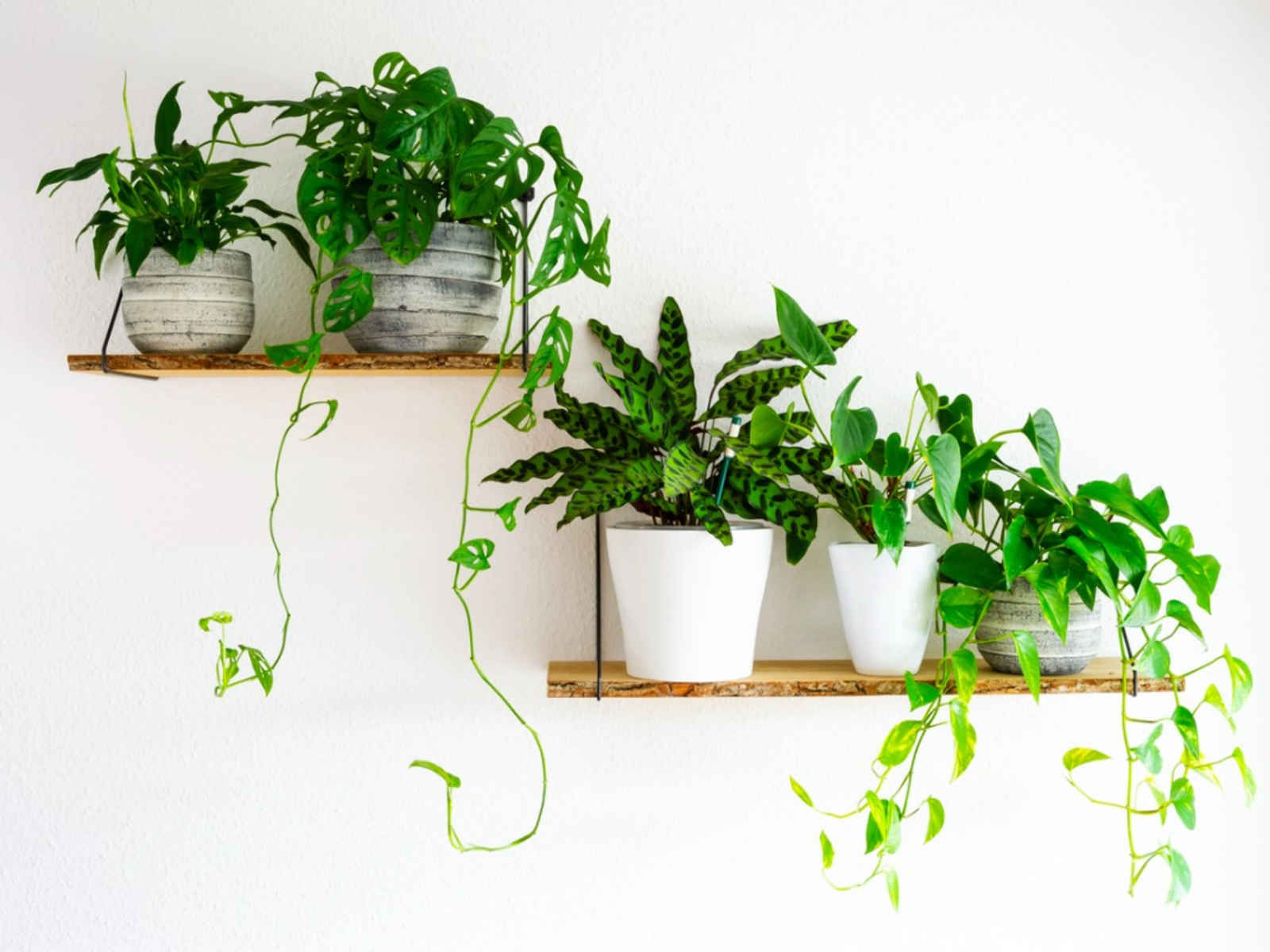 Homelike
Comfortable

Clean, Sanitary
Orderly, Organized
Odor Free
Bed Clean & Neatly Made
Clutter=Fall Hazard

Decorated, Personalized
Personal Items Protected
Grooming Supplies Put Away
Adequate Lighting
Comfortable Temperatures
Controlled Sound Level


Call Light Within Reach 
Ice Water Passed
Drinks, Snacks Within Reach 
Remote, Telephone, Trash Can








Books, Puzzles, Activity Materials
TV, Radio, Electronics

Oxygen & Nebulizer Tubing
  (dated, bagged, off floor/bed)
Oxygen Signage
Clean Linens Not Stacked

No Unapproved Electrical Appliances
No Extension Cords
No Weapons or other Contraban
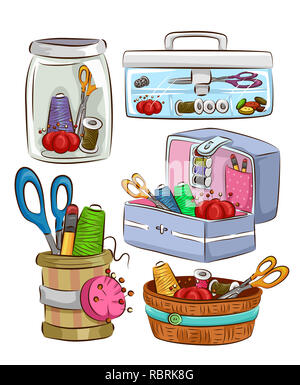